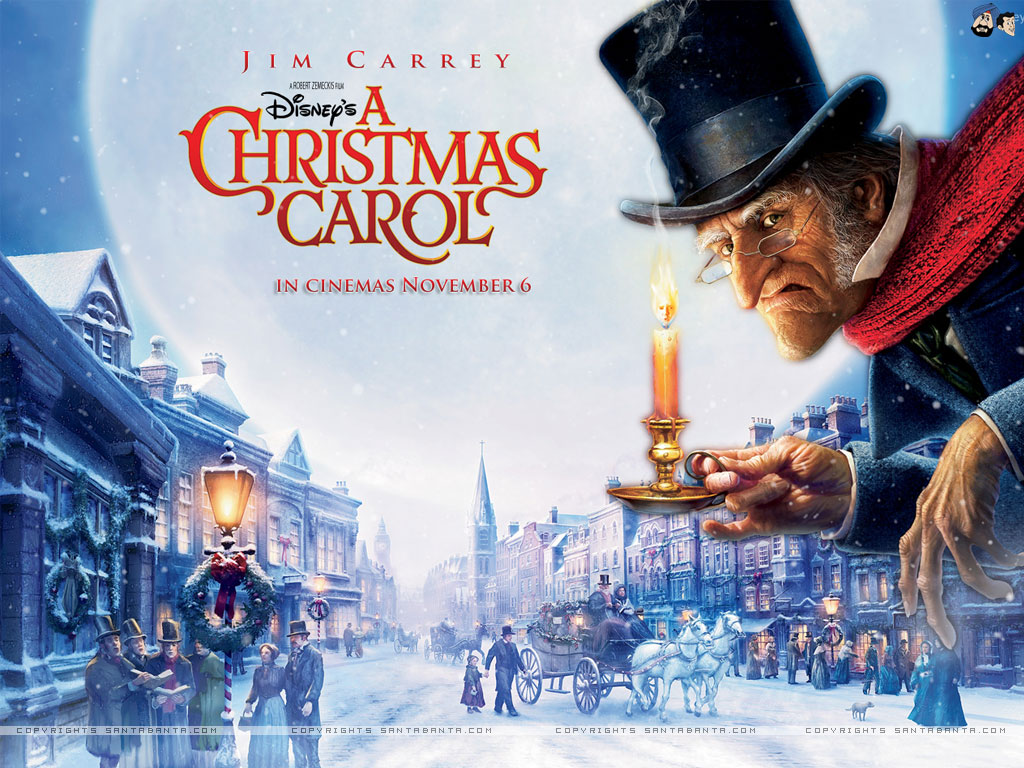 LO: reciprocal readingTuesday 17th November 2020
Summarise
Before we begin…who can clearly and concisely summarise the story so far?
Cut it down to size!
What are the most important events?
Which parts are essential to understand the plot? 
Can you sum up the text in one short paragraph?
How about in one sentence?
In three words?
In one?
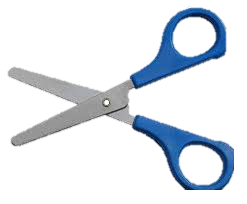 Predict!
Use your crystal ball...
What will happen in this chapter?
How will the story unfold?
How might Scrooge change?
Have you noticed any clues as to what may happen next?
What evidence do you have to support your predictions?
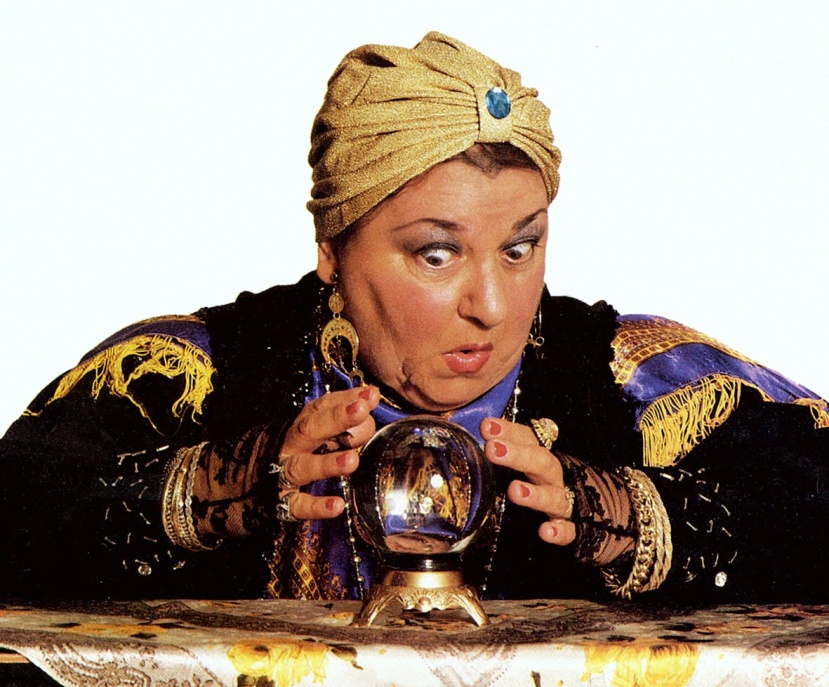 Listen and follow along to Episode Three: The first of the three spirits
https://www.bbc.co.uk/teach/school-radio/english-ks2-a-christmas-carol-episode-3-the-first-of-three-spirits/zbpkgwx
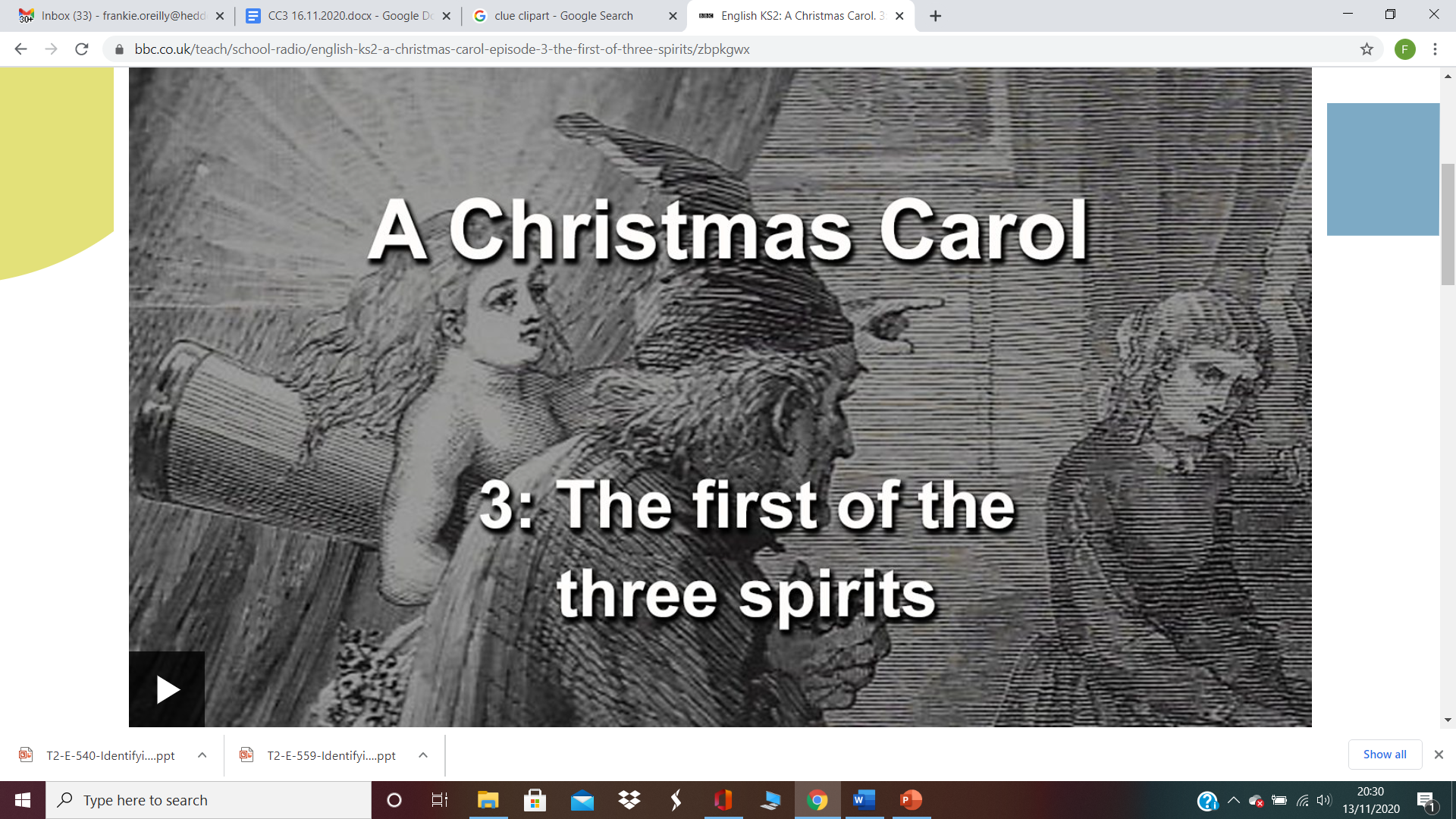 Word Definition and Clarification
Could I use a dictionary?
Could I use a thesaurus to find synonyms and antonyms?
Could I guess the word based on the context? 
What word class is it?
Could I talk to a partner or an adult to seek clarification?
Finding out the meaning of new and unfamiliar words!
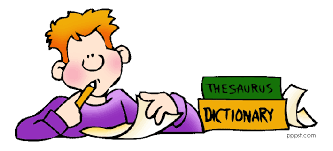 Ask a Question!
Let’s interrogate the text- we’re text detectives!
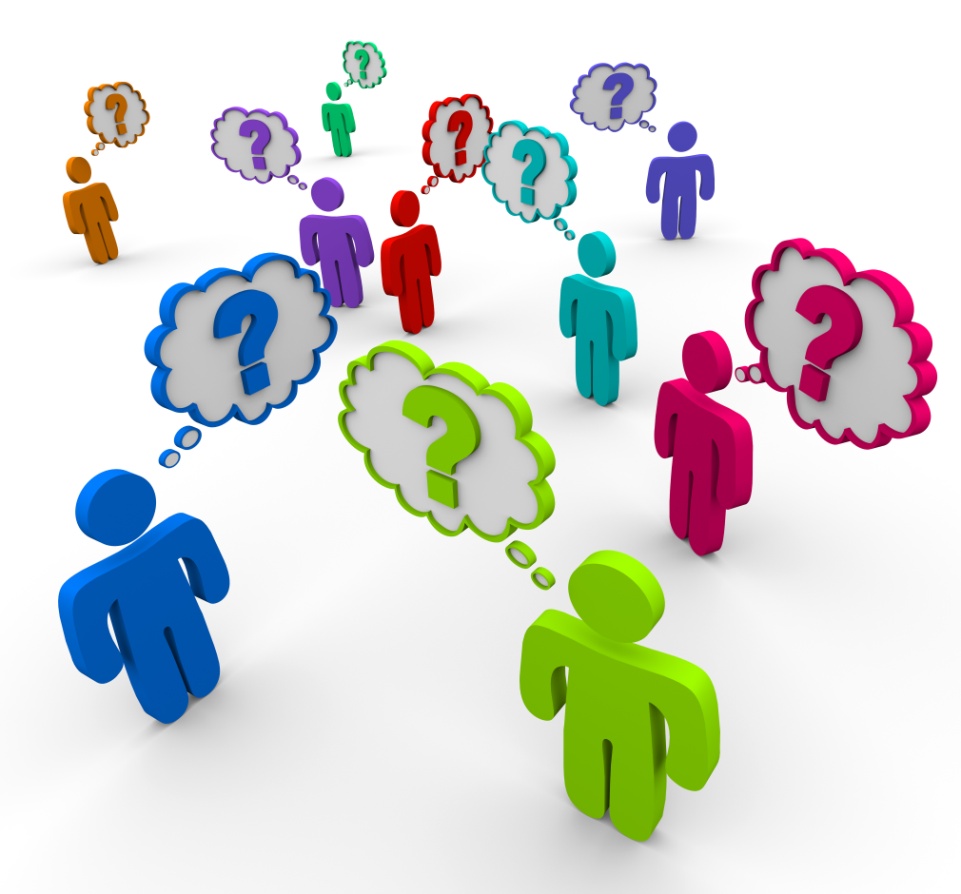 What would you ask the protagonist?
What would you ask the antagonist?
What would you like to know about ............?
What would you like to ask the author?
QUESTION STEMS: What, where, who, when, why, how, do, can...
Reader’s Toolbox
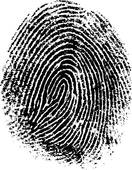 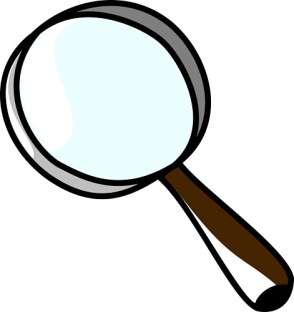 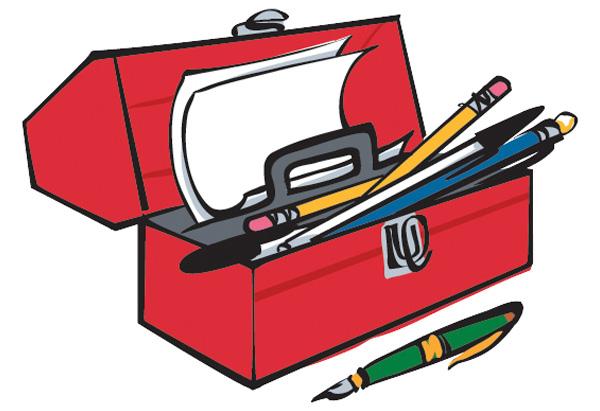 Inference
Clarification
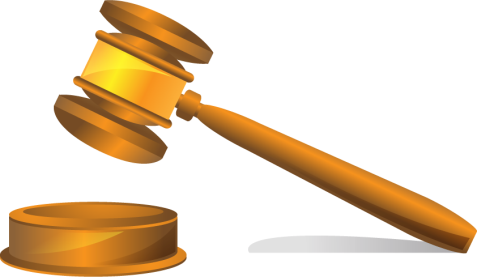 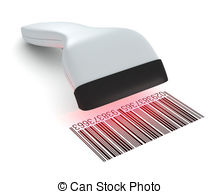 Justification
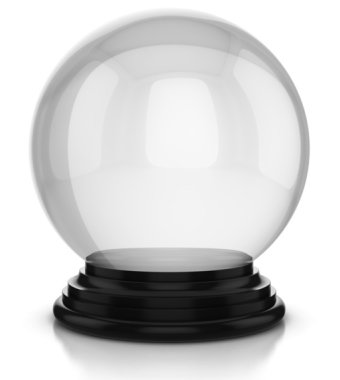 Scanning
Prediction